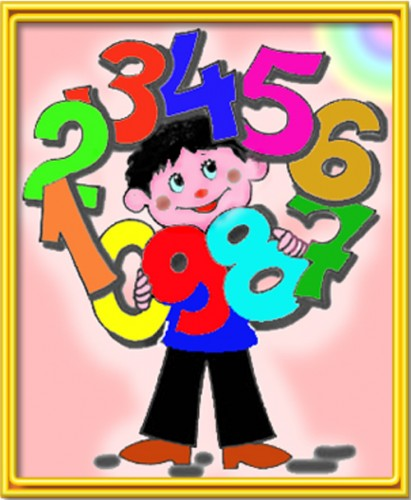 Урок 
математики
25 февраля
Классная работа
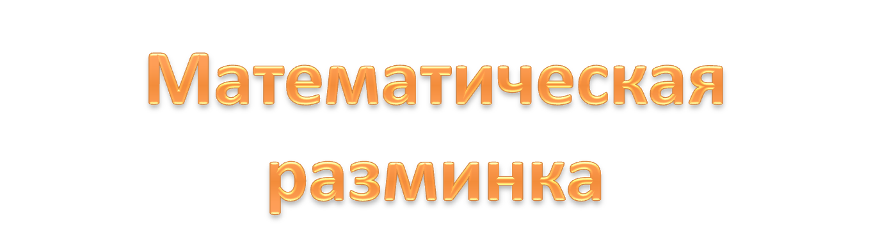 Вычисли удобным способом
78
–  8
– 19
( 78 – 19) –  8 =
51
94  -
14
- 53
94  – (53 + 14 ) =
27
Вычисли:
+
18
?
70
47
32
52
=
+
+
8
9
5
40
+
–
+
10
–
4
50
32
14
18
Расскажите все, что знаете 
о числе 36:
- двузначное;
- 3 дес., 6 ед.;
- предыдущее – 35;
- последующее – 37;
- сумма цифр равна 9;
- сумма разрядных слагаемых 
  равна 30+6.
…,14, 21, 28, 35, …,  … .
Найдите закономерность в числовом ряду
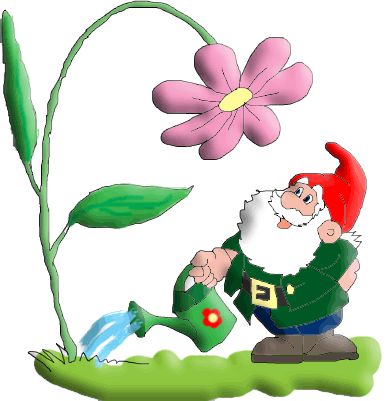 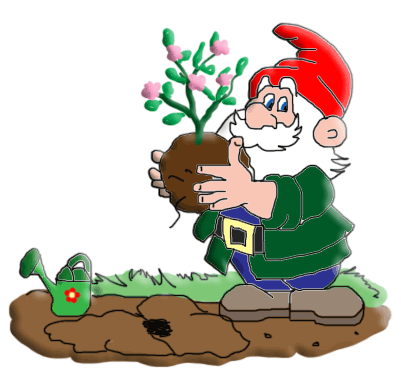 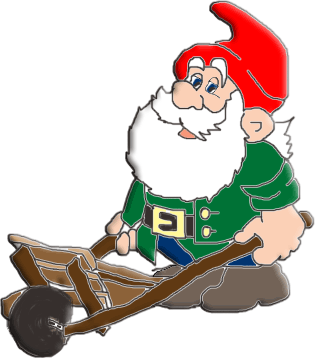 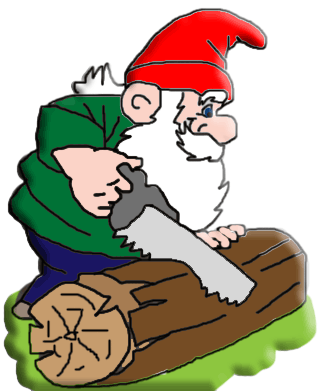 В гостях у сказки
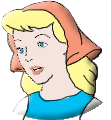 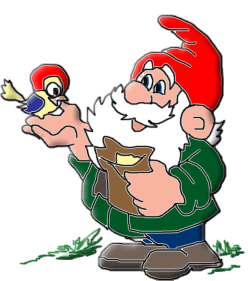 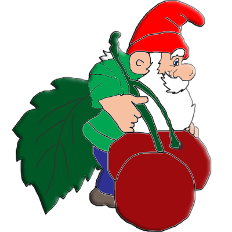 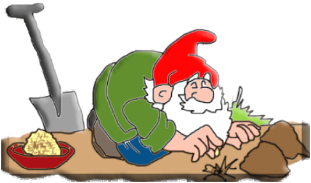 Сколько всего цветов?
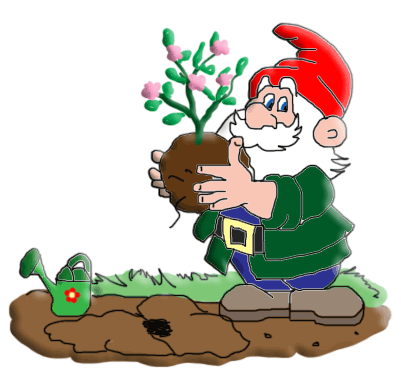 Понедельник
5 + 5+ 5+ 5 + 5 = 25 (ц.)
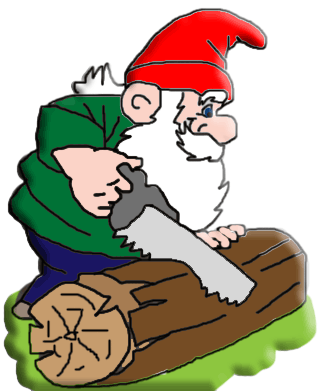 Сколько всего поленьев?
Вторник
4 + 4+ 4+ 4 + 4+ 4 = 24 (п.)
Среда решил угостить всех второклассников вишнями. У нас в школе их 35 человек.
-Каждому из вас он приготовил по 3 вишни. Сколько вишен он собрал? Запишите.
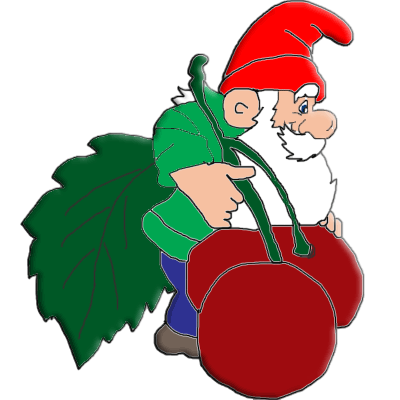 Среда
3 + 3 + 3 + 3 + 3 + ............. 

			
			35 раз
[Speaker Notes: гном "бежит" до клика мышью, т.е. пока дети не догадаются, что складывать по 3 долго.]
Цель:
1) мы узнаем…
2) мы сможем…
3) мы научимся…
Чтобы записать сумму одинаковых слагаемых, удобнее использовать умножение:
Вместо 3+ 3+ 3+ ...+3 	пишут 3    35

			        35 раз


Читают: "по 3 взять 35 раз" или	"3 умножить на 135"
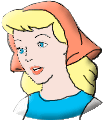 Совет Белоснежки
Тема урока:«Умножение»
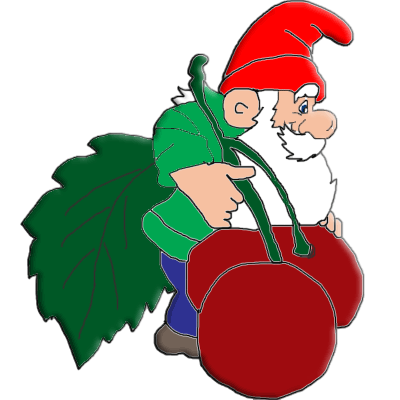 [Speaker Notes: Слайд для учителя]
Сложение одинаковых чисел называют  умножением.3 + 3 + 3+ 3 + 3 + 3 + 3 = 3   7
	
	





          



         а + а + а + . . .  +а 	
			     

                    в раз
Умножение
Какие цели на уроке ставим?
Цель:
1)мы узнаем как записать сумму одинаковых слагаемых более коротким  способом;
2)мы сможем решать задачи более удобным  способом;
3)мы научимся выполнять действие умножение.
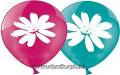 6+6+6+6+6= 6х5
7+7+7+7+7+7=7х6
b+b+b+b+b=bх5
48+49+47= лов.
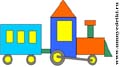 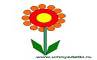 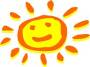 Четверг-Замените сумму умножением
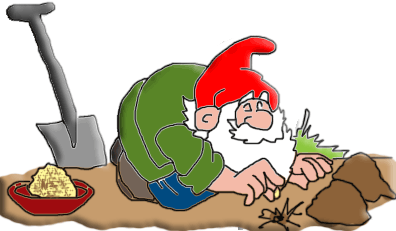 Замените умножение суммой одинаковых слагаемых.
15 + 15 + 15 
36 + 36 + 36 + 36
с + с
b + b + b + b + b + b 
x + x + x + x + x+ x + x
15	3 =
36	4 =
с		2 =
b		6 =	
x		7 =
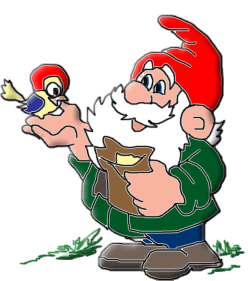 Пятница
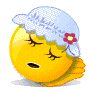 20+20+20  =   20х3
40+40   <   40х3
8+8+8+8    >  8х2
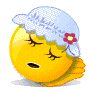 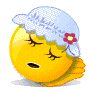 Сравните
Придумайте для соседа по парте 3 суммы одинаковых слагаемых, запишите их на листочках.
Обменяйтесь листочками и запишите суммы в виде произведения.
Проверьте работу.
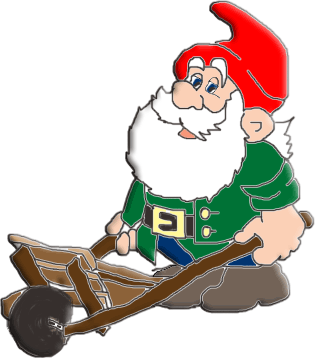 Суббота
3см
Р. -  ?
Решение:
Р=3 + 3 + 3 + 3
Р=3х4     Р=ах4
Р = 12 (см) 
Ответ: 12 см – периметр квадрата.
Начертите квадрат со стороной 3см Найдите его периметр
I                           II                         III

   64+(53-20)      800-345       23+(80-35)-14
   70-36+12         134+587
   (45-32)+17       756+167
   (34+16)-23        734-269
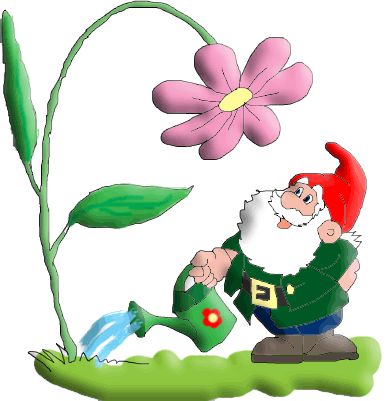 ВоскресеньеВыбери примеры  и реши их самостоятельно
Подведём итоги!
Сумму одинаковых слагаемых можно заменить умножением.
по сколько      сколько раз взяли
Домашнее задание
Уч. стр.     №